STREET MEDICINE ADVANCED
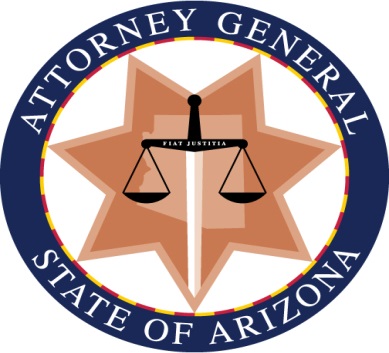 Date:
Time:
0800 – 1600 Hrs.
06/16/2021
Location:
Course Description
Advanced course for first responders focused on providing vital initial treatment to trauma victims with the application of proven medical techniques for law enforcement professionals.  

Scenario based training with the use of tourniquets and other life saving techniques.

The second half of the class will include live fire drills, downed officer drills and emergency medical procedures.  

If your agency has purchased trauma kits, you can contact the instructor and he can personalize the class to your equipment.

*** 8 AZPOST Proficiency Skills Hours ***

**FACE MASKS ARE REQUIRED**
To Register contact Rachelle Lumpp at Rachelle.lumpp@azag.gov
Springerville Police Department
418 Main St. 85938
Instructors:
»John Stevens, AGO
» Patricia Knudson,
      Phx. Police Dept. 
      SAU Team, Retired
Hosted by:
Springerville  PD